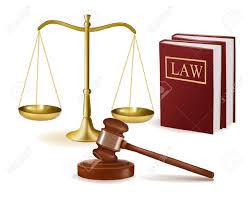 ỦY BAN NHÂN DÂN QUẬN TÂN BÌNH
TRƯỜNG TIỂU HỌC LÊ THỊ HỒNG GẤM
LUẬT BẦU CỬ ĐẠI BIỂU QUỐC HỘI
VÀ ĐẠI BIỂU HỘI ĐỒNG NHÂN DÂN
NĂM 2015

     

                             Tân Bình, ngày  02 tháng 04 năm 2021
Chương I - NHỮNG QUY ĐỊNH CHUNG
1. Nguyên tắc bầu cử
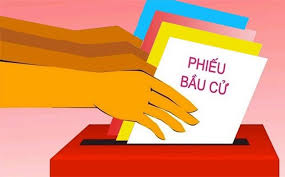 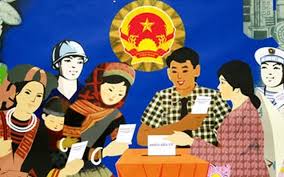 Chương I - NHỮNG QUY ĐỊNH CHUNG
1. Nguyên tắc bầu cử
+ Yêu cầu của Nguyên tắc phổ thông
Chương I - NHỮNG QUY ĐỊNH CHUNG
1. Nguyên tắc bầu cử
+ Yêu cầu của Nguyên tắc phổ thông
Ví dụ: Luật Bầu cử đại biểu Quốc hội và đại biểu Hội đồng nhân dân của nước ta quy định đối với việc bầu cử đại biểu Quốc hội:
- Ngày bầu cử phải là ngày chủ nhật, được Quốc hội ấn định và công bố chậm nhất là 115 ngày trước ngày diễn ra bầu cử;
- Các tổ chức phụ trách bầu cử được thành lập công khai, có sự tham gia của đại diện các cơ quan nhà nước, tổ chức xã hội và đoàn thể nhân dân;
- Thời gian bỏ phiếu được quy định thống nhất trong cả nước từ 7 giờ sáng đến 7 giờ tối (trừ những trường hợp đặc biệt theo quy định của Luật);
- Danh sách cử tri được niêm yết công khai chậm nhất là 40 ngày trước ngày diễn ra bầu cử;
- Danh sách ứng cử viên cũng được lập và niêm yết công khai chậm nhất là 20 ngày trước ngày diễn ra bầu cử để cử tri tìm hiểu và lựa chọn.
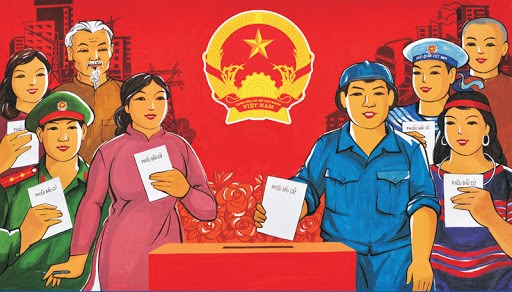 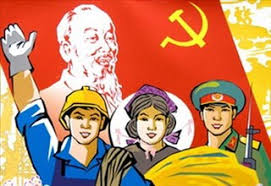 Chương I - NHỮNG QUY ĐỊNH CHUNG
1. Nguyên tắc bầu cử
+ Yêu cầu của Nguyên tắc Bình đẳng
Chương I - NHỮNG QUY ĐỊNH CHUNG
1. Nguyên tắc bầu cử
+ Yêu cầu của Nguyên tắc Trực tiếp
Chương I - NHỮNG QUY ĐỊNH CHUNG
1. Nguyên tắc bầu cử
+ Yêu cầu của Nguyên tắc Bỏ phiếu kín
Theo nguyên tắc này, cử tri bầu ai, không bầu ai đều được bảo đảm bí mật. Khi cử tri viết phiếu bầu không ai được đến gần, kể cả cán bộ, nhân viên các tổ chức phụ trách bầu cử; không ai được biết và can thiệp vào việc viết phiếu bầu của cử tri. Cử tri viết phiếu bầu trong buồng kín và bỏ phiếu vào hòm phiếu.
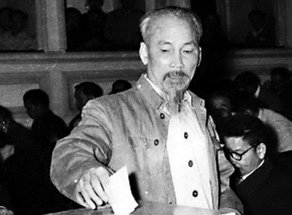 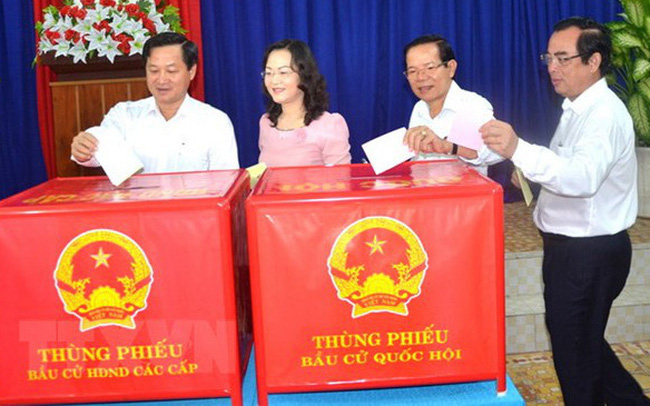 Chương I - NHỮNG QUY ĐỊNH CHUNG
2. Tuổi bầu cử và tuổi ứng cử
Tính đến ngày bầu cử được công bố, công dân nước Cộng hòa xã hội chủ nghĩa Việt Nam đủ mười tám tuổi trở lên có quyền bầu cử và đủ hai mươi mốt tuổi trở lên có quyền ứng cử vào Quốc hội, Hội đồng nhân dân các cấp theo quy định của Luật này.
Cuộc bầu cử đại biểu Quốc hội khóa XV và đại biểu Hội đồng nhân dân các cấp nhiệm kỳ 2021-2026 được tổ chức vào Chủ nhật, ngày 23/5/2021
Người có quyền bầu cử: Sinh ngày 23/5/2003 trở về trước (Ngày bầu cử: 23/5/2021 -18 = 23/5/2003)
Người có quyền ứng cử: Sinh ngày 23/5/2000 trở về trước (Ngày bầu cử: 23/5/2021 -18 = 23/5/2000)
Chương I - NHỮNG QUY ĐỊNH CHUNG
2. Tiêu chuẩn của người ứng cử
Người ứng cử đại biểu Quốc hội phải đáp ứng các tiêu chuẩn của đại biểu Quốc hội quy định tại Luật tổ chức Quốc hội (6 tiêu chuẩn Điều 22 Luật TCQH 2014,sửa đổi 2020).
Chương I - NHỮNG QUY ĐỊNH CHUNG
2. Tiêu chuẩn của người ứng cử
Người ứng cử đại biểu Quốc hội phải đáp ứng các tiêu chuẩn của đại biểu Quốc hội quy định tại Luật tổ chức Quốc hội (6 tiêu chuẩn Điều 22 Luật TCQH 2014,sửa đổi 2020).
Về đại biểu Quốc hội (Luật TCQH)
Tổng số đại biểu Quốc hội không quá 500 người, bao gồm đại biểu hoạt động chuyên trách và đại biểu hoạt động không chuyên trách
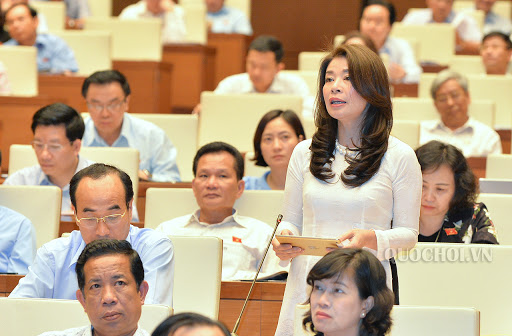 Số lượng đại biểu Quốc hội hoạt động chuyên trách ít nhất là bốn mươi phần trăm tổng số đại biểu Quốc hội (luật mới; luật cũ 35%) = 200 đại biểu
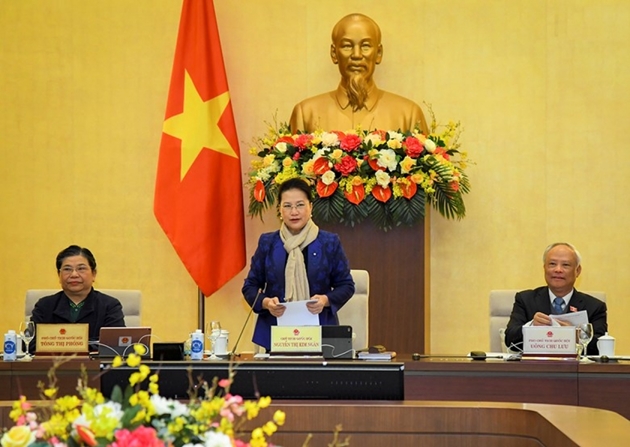 Về đại biểu Quốc hội (Luật TCQH)
Đại biểu Quốc hội hoạt động chuyên trách dành toàn bộ thời gian làm việc để thực hiện nhiệm vụ, quyền hạn của đại biểu tại cơ quan của Quốc hội hoặc tại Đoàn đại biểu Quốc hội ở địa phương.
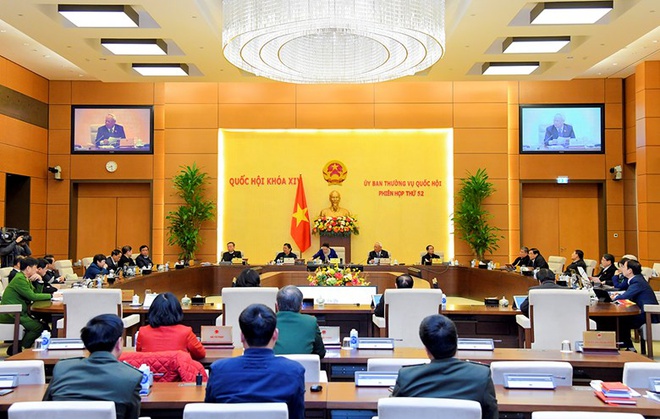 Về đại biểu Quốc hội (Luật TCQH)
Đại biểu Quốc hội hoạt động không chuyên trách phải dành ít nhất một phần ba thời gian làm việc trong năm để thực hiện nhiệm vụ, quyền hạn của đại biểu Quốc hội. Người đứng đầu cơ quan, tổ chức, đơn vị nơi đại biểu Quốc hội làm việc có trách nhiệm sắp xếp thời gian, công việc, tạo điều kiện cần thiết cho đại biểu Quốc hội thực hiện nhiệm vụ, quyền hạn của đại biểu.
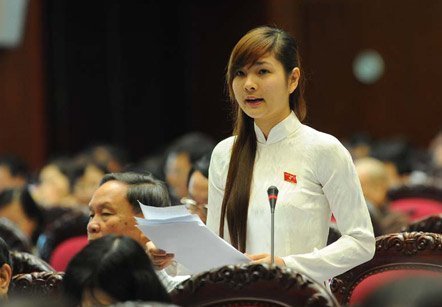 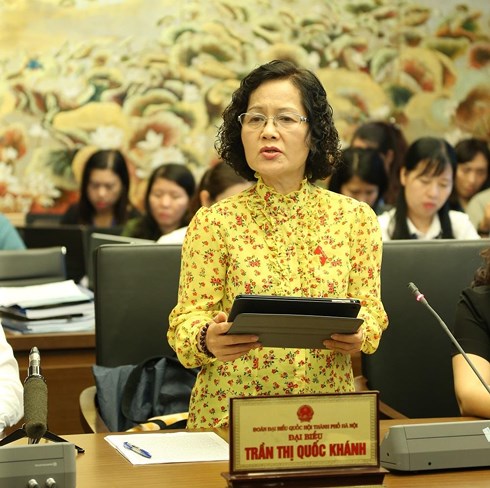 Chương I - NHỮNG QUY ĐỊNH CHUNG
2. Tiêu chuẩn của người ứng cử
Người ứng cử đại biểu Hội đồng nhân dân phải đáp ứng các tiêu chuẩn của đại biểu Hội đồng nhân dân quy định tại Luật tổ chức chính quyền địa phương 2015, sửa đổi 2019 (có 5 tiêu chuẩn – Điều 7)
Chương I - NHỮNG QUY ĐỊNH CHUNG
2. Tiêu chuẩn của người ứng cử
Người ứng cử đại biểu Hội đồng nhân dân phải đáp ứng các tiêu chuẩn của đại biểu Hội đồng nhân dân quy định tại Luật tổ chức chính quyền địa phương 2015, sửa đổi 2019 (có 5 tiêu chuẩn – Điều 7)
Về đại biểu HĐND (Luật TCCQĐP)
Đại biểu Hội đồng nhân dân hoạt động chuyên trách được bố trí nơi làm việc, được trả lương, phụ cấp và hưởng các chế độ để hỗ trợ cho hoạt động của đại biểu Hội đồng nhân dân
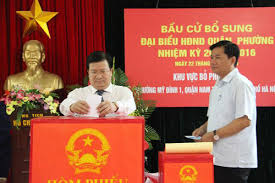 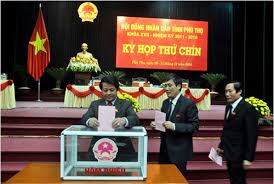 https://trangtinphapluat.com – Tư vấn pháp luật trực tuyến
Về đại biểu HĐND (Luật TCCQĐP)
Đại biểu Hội đồng nhân dân hoạt động không chuyên trách phải dành ít nhất một phần ba thời gian làm việc trong năm để thực hiện nhiệm vụ, quyền hạn của đại biểu Hội đồng nhân dân. Thời gian làm việc trong năm mà đại biểu Hội đồng nhân dân hoạt động không chuyên trách dành cho việc thực hiện nhiệm vụ đại biểu được tính vào thời gian làm việc của đại biểu ở cơ quan, tổ chức, đơn vị mà đại biểu làm việc và được bảo đảm trả lương, phụ cấp, các chế độ khác do cơ quan, tổ chức, đơn vị đó đài thọ.
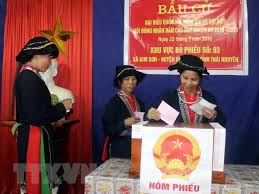 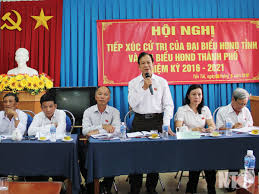 Chương I - NHỮNG QUY ĐỊNH CHUNG
3. Trách nhiệm của cơ quan, tổ chức trong công tác bầu cử
a) Quốc hội quyết định ngày bầu cử toàn quốc đối với cuộc bầu cử đại biểu Quốc hội, bầu cử đại biểu Hội đồng nhân dân các cấp; quyết định việc bầu cử bổ sung đại biểu Quốc hội trong thời gian giữa nhiệm kỳ; quyết định, thành lập Hội đồng bầu cử quốc gia.
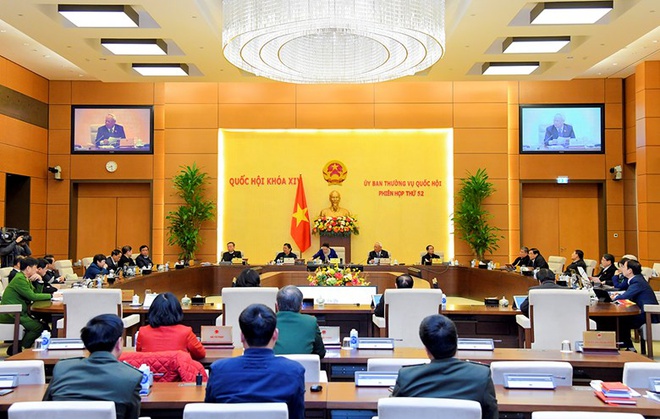 Cuộc bầu cử đại biểu Quốc hội khóa XV và đại biểu Hội đồng nhân dân các cấp nhiệm kỳ 2021-2026 được tổ chức vào Chủ nhật, ngày 23/5/2021
Chương I - NHỮNG QUY ĐỊNH CHUNG
3. Trách nhiệm của cơ quan, tổ chức trong công tác bầu cử
b) Hội đồng bầu cử quốc gia tổ chức bầu cử đại biểu Quốc hội; chỉ đạo và hướng dẫn công tác bầu cử đại biểu Hội đồng nhân dân các cấp
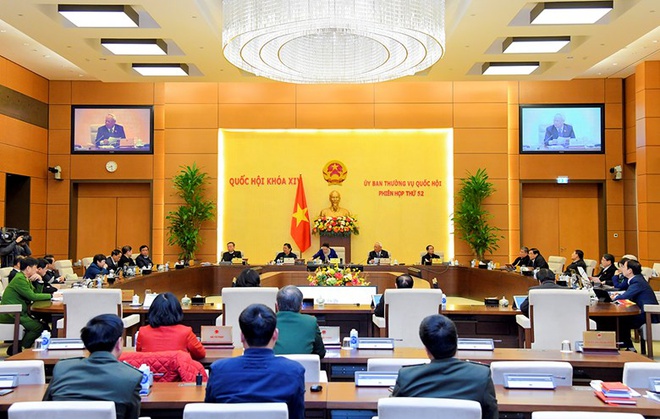 Ngày 19/6/2020, thay mặt Quốc hội, Chủ tịch Quốc hội Nguyễn Thị Kim Ngân đã ký Nghị quyết số 118/2020/QH14 về việc thành lập Hội đồng bầu cử quốc gia, gồm 21 thành viên
Chương I - NHỮNG QUY ĐỊNH CHUNG
3. Trách nhiệm của cơ quan, tổ chức trong công tác bầu cử
c) Ủy ban thường vụ Quốc hội thực hiện việc dự kiến và phân bổ số lượng đại biểu Quốc hội được bầu; xác định cơ cấu, thành phần những người được giới thiệu ứng cử đại biểu Quốc hội; hướng dẫn việc xác định dự kiến cơ cấu, thành phần, phân bổ số lượng người được giới thiệu ứng cử đại biểu Hội đồng nhân dân các cấp; tổ chức giám sát công tác bầu cử đại biểu Quốc hội và đại biểu Hội đồng nhân dân, bảo đảm cho việc bầu cử được tiến hành dân chủ, đúng pháp luật, an toàn, tiết kiệm.
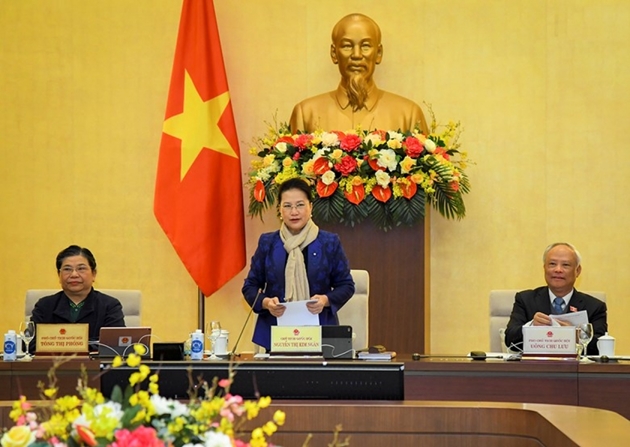 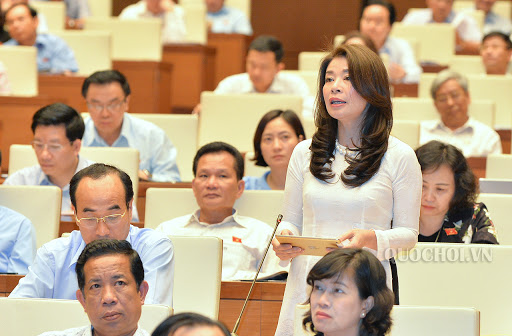 Chương I - NHỮNG QUY ĐỊNH CHUNG
3. Trách nhiệm của cơ quan, tổ chức trong công tác bầu cử (Trách nhiệm UBTVQH)
- Về số lượng đại biểu Quốc hội: Luật Tổ chức Quốc hội quy định tổng số đại biểu Quốc hội không quá 500 người, Ủy ban thường vụ Quốc hội dự kiến số lượng đại biểu Quốc hội được bầu ở mỗi tỉnh, thành phố trực thuộc trung ương, căn cứ vào (Kế hoạch 42/KH-HĐBCQG):
+ Mỗi tỉnh, thành phố trực thuộc trung ương có ít nhất 3 đại biểu cư trú và làm việc tại địa phương;
+ Số lượng đại biểu tiếp theo được tính theo số dân và đặc điểm của mỗi địa phương.
+ Bảo đảm mỗi tỉnh, thành phố trực thuộc Trung ương có ít nhất 6 đại biểu.
+ Số lượng người dân tộc thiểu số được giới thiệu ứng cử đại biểu Quốc hội do Ủy ban Thường vụ Quốc hội dự kiến trên cơ sở đề nghị của Hội đồng dân tộc của Quốc hội, bảo đảm có ít nhất 18% tổng số người trong danh sách chính thức những người ứng cử đại biểu Quốc hội là người dân tộc thiểu số.
+ Số lượng phụ nữ được giới thiệu ứng đại biểu Quốc hội do Ủy ban Thường vụ Quốc hội dự kiến trên cơ sở đề nghị của Đoàn Chủ tịch Ban chấp hành Trung ương Hội liên hiệp phụ nữ Việt Nam, bảo đảm có ít nhất 35% tổng số người trong danh sách chính những người ứng cử đại biểu Quốc hội là phụ nữ.
Chương I - NHỮNG QUY ĐỊNH CHUNG
3. Trách nhiệm của cơ quan, tổ chức trong công tác bầu cử (UBTVQH)
Số đại biểu Hội đồng nhân dân được thực hiện theo Luật tổ chức chính quyền địa phương, Luật Tổ chức chính quyền địa phương (sửa đổi) Và Hướng dẫn tại Nghị quyết số 1187/NQ-UBTVQH14 ngày 11/01/2021 của Ủy ban thường vụ Quốc hội về việc xác định dự kiến cơ cấu, thành phần và phân bổ số lượng người được giới thiệu ứng cử đại biểu Hội đồng nhân dân các cấp nhiệm kỳ 2021-2026.
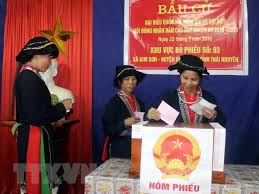 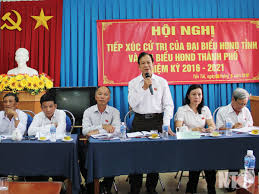 Chương I - NHỮNG QUY ĐỊNH CHUNG
3. Trách nhiệm của cơ quan, tổ chức trong công tác bầu cử (UBTVQH)
a) Việc xác định tổng số đại biểu Hội đồng nhân dân tỉnh được thực hiện theo nguyên tắc sau đây:
Chương I - NHỮNG QUY ĐỊNH CHUNG
3. Trách nhiệm của cơ quan, tổ chức trong công tác bầu cử (UBTVQH)
b) Việc xác định tổng số đại biểu Hội đồng nhân dân huyện được thực hiện theo nguyên tắc sau đây:
Chương I - NHỮNG QUY ĐỊNH CHUNG
3. Trách nhiệm của cơ quan, tổ chức trong công tác bầu cử (UBTVQH)
c) Việc xác định tổng số đại biểu Hội đồng nhân dân xã, thị trấn được thực hiện theo nguyên tắc sau đây:
Chương I - NHỮNG QUY ĐỊNH CHUNG
3. Trách nhiệm của cơ quan, tổ chức trong công tác bầu cử (UBTVQH)
d) Việc xác định tổng số đại biểu Hội đồng nhân dân thành phố trực thuộc trung ương được thực hiện theo nguyên tắc sau đây:
Chương I - NHỮNG QUY ĐỊNH CHUNG
3. Trách nhiệm của cơ quan, tổ chức trong công tác bầu cử (UBTVQH)
Đ) Việc xác định tổng số đại biểu Hội đồng nhân dân quận được thực hiện theo nguyên tắc sau đây:
Chương I - NHỮNG QUY ĐỊNH CHUNG
3. Trách nhiệm của cơ quan, tổ chức trong công tác bầu cử (UBTVQH)
e) Việc xác định tổng số đại biểu Hội đồng nhân dân thị xã, thành phố thuộc tỉnh, thành phố thuộc thành phố trực thuộc trung ương được thực hiện theo nguyên tắc sau đây:
Chương I - NHỮNG QUY ĐỊNH CHUNG
3. Trách nhiệm của cơ quan, tổ chức trong công tác bầu cử (UBTVQH)
f) Việc xác định tổng số đại biểu Hội đồng nhân dân phường được thực hiện theo nguyên tắc sau đây:
Chương I - NHỮNG QUY ĐỊNH CHUNG
3. Trách nhiệm của cơ quan, tổ chức trong công tác bầu cử (UBTVQH)
Việc xác định số lượng đại biểu Hội đồng nhân dân hoạt động chuyên trách ở từng đơn vị hành chính căn cứ vào quy định của Luật Tổ chức chính quyền địa phương, Nghị quyết số 119/2020/QH14 ngày 19 tháng 6 năm 2020 của Quốc hội về Thí điểm tổ chức mô hình chính quyền đô thị và một số cơ chế, chính sách đặc thù phát triển thành phố Đà Nẵng, Nghị quyết số 131/2020/QH14 ngày 16 tháng 11 năm 2020 của Quốc hội về Tổ chức chính quyền đô thị tại Thành phố Hồ Chí Minh:
a) Đối với cấp tỉnh, số lượng đại biểu Hội đồng nhân dân hoạt động chuyên trách giữ chức vụ Chủ tịch, Phó Chủ tịch Hội đồng nhân dân tối đa là 02 người; số lượng đại biểu Hội đồng nhân dân hoạt động chuyên trách giữ chức vụ Trưởng ban, Phó Trưởng ban ở mỗi Ban của Hội đồng nhân dân tối đa là 02 người, trừ trường hợp quy định tại điểm b khoản này;
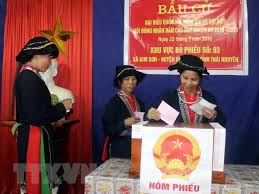 Chương I - NHỮNG QUY ĐỊNH CHUNG
3. Trách nhiệm của cơ quan, tổ chức trong công tác bầu cử (UBTVQH)
b) Đối với Thành phố Hồ Chí Minh, số lượng đại biểu Hội đồng nhân dân hoạt động chuyên trách giữ chức vụ Chủ tịch, Phó Chủ tịch Hội đồng nhân dân thành phố tối đa là 03 người; số lượng đại biểu Hội đồng nhân dân hoạt động chuyên trách giữ chức vụ Trưởng ban, Phó Trưởng ban và Ủy viên ở mỗi Ban của Hội đồng nhân dân thành phố tối đa là 04 người.
Đối với thành phố Đà Nẵng, số lượng đại biểu Hội đồng nhân dân hoạt động chuyên trách giữ chức vụ Chủ tịch, Phó Chủ tịch Hội đồng nhân dân thành phố tối đa là 02 người; số lượng đại biểu Hội đồng nhân dân hoạt động chuyên trách giữ chức vụ Trưởng ban, Phó Trưởng ban ở mỗi Ban của Hội đồng nhân dân thành phố tối đa là 03 người;
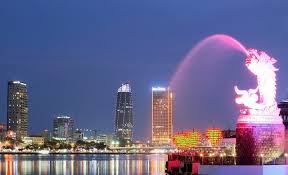 Chương I - NHỮNG QUY ĐỊNH CHUNG
3. Trách nhiệm của cơ quan, tổ chức trong công tác bầu cử (UBTVQH)
Chương I - NHỮNG QUY ĐỊNH CHUNG
3. Trách nhiệm của cơ quan, tổ chức trong công tác bầu cử (UBTVQH)
Cơ cấu, thành phần và phân bổ số lượng người được giới thiệu ứng cử đại biểu Hội đồng nhân dân các cấp nhiệm kỳ 2021 – 2026 (NQ Số: 1187/NQ-UBTVQH14)
Việc dự kiến cơ cấu, thành phần, phân bổ số lượng người được giới thiệu để ứng cử đại biểu Hội đồng nhân dân ở mỗi đơn vị hành chính phải bảo đảm dân chủ, công tâm, khách quan, minh bạch; coi trọng chất lượng, lựa chọn đại biểu là những người tiêu biểu về phẩm chất, đạo đức, uy tín, trí tuệ; đồng thời bảo đảm cơ cấu hợp lý trong các tổ chức chính trị, tổ chức chính trị - xã hội, tổ chức xã hội, đơn vị vũ trang nhân dân, cơ quan nhà nước ở cấp mình và các đơn vị hành chính cấp dưới (đối với cấp tỉnh, cấp huyện), các thôn, tổ dân phố (đối với cấp xã), đơn vị sự nghiệp, tổ chức kinh tế trên địa bàn; có đại diện của các thành phần xã hội, nghề nghiệp, tôn giáo, độ tuổi và đáp ứng các yêu cầu sau đây:
Chương I - NHỮNG QUY ĐỊNH CHUNG
3. Trách nhiệm của cơ quan, tổ chức trong công tác bầu cử (UBTVQH)
Cơ cấu, thành phần và phân bổ số lượng người được giới thiệu ứng cử đại biểu Hội đồng nhân dân các cấp nhiệm kỳ 2021 – 2026 (NQ Số: 1187/NQ-UBTVQH14)
Chương I - NHỮNG QUY ĐỊNH CHUNG
3. Trách nhiệm của cơ quan, tổ chức trong công tác bầu cử (UBTVQH)
Cơ cấu, thành phần và phân bổ số lượng người được giới thiệu ứng cử đại biểu Hội đồng nhân dân các cấp nhiệm kỳ 2021 – 2026 (NQ Số: 1187/NQ-UBTVQH14)
Chương I - NHỮNG QUY ĐỊNH CHUNG
3. Trách nhiệm của cơ quan, tổ chức trong công tác bầu cử (UBTVQH)
Cơ cấu, thành phần và phân bổ số lượng người được giới thiệu ứng cử đại biểu Hội đồng nhân dân các cấp nhiệm kỳ 2021 – 2026 (NQ Số: 1187/NQ-UBTVQH14)
Chương I - NHỮNG QUY ĐỊNH CHUNG
3. Trách nhiệm của cơ quan, tổ chức trong công tác bầu cử (UBTVQH)
Chương I - NHỮNG QUY ĐỊNH CHUNG
3. Trách nhiệm của cơ quan, tổ chức trong công tác bầu cử (UBTVQH)
Chương I - NHỮNG QUY ĐỊNH CHUNG
3. Trách nhiệm của cơ quan, tổ chức trong công tác bầu cử (UBTVQH)
Chương I - NHỮNG QUY ĐỊNH CHUNG
4. Ngày bầu cử
Ngày bầu cử phải là ngày chủ nhật và được công bố chậm nhất là 115 ngày trước ngày bầu cử.
Cuộc bầu cử đại biểu Quốc hội khóa XV và đại biểu Hội đồng nhân dân các cấp nhiệm kỳ 2021-2026 được tổ chức vào Chủ nhật, ngày 23/5/2021
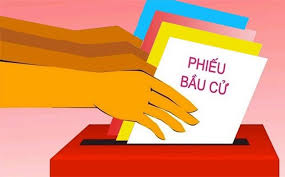 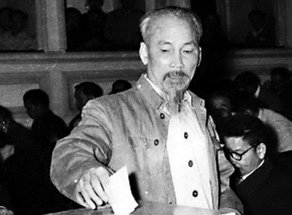 Chương I - NHỮNG QUY ĐỊNH CHUNG
5. Kinh phí bầu cử
Thông tư 102/2020/TT_BTC hướng dẫn việc lập dự toán, quản lý, sử dụng và quyết toán kinh phí bầu cử đại biểu Quốc hội khoá XV và đại biểu Hội đồng nhân dân các cấp nhiệm kỳ 2021-2026.
Chương II - DỰ KIẾN CƠ CẤU, THÀNH PHẦN VÀ PHÂN BỔ ĐẠI BIỂU QUỐC HỘI, ĐẠI BIỂU HỘI ĐỒNG NHÂN DÂN; ĐƠN VỊ BẦU CỬ VÀ KHU VỰC BỎ PHIẾU
6. Dự kiến và phân bổ số lượng đại biểu Quốc hội được bầu
NGHỊ QUYẾT SỐ: 1185/NQ-UBTVQH14 DỰ KIẾN SỐ LƯỢNG, CƠ CẤU, THÀNH PHẦN ĐẠI BIỂU QUỐC HỘI KHÓA XV
Tổng số đại biểu Quốc hội khóa XV là 500 người.
1. Số lượng đại biểu ở các cơ quan trung ương là 207 đại biểu (41,4%)
Chương II - DỰ KIẾN CƠ CẤU, THÀNH PHẦN VÀ PHÂN BỔ ĐẠI BIỂU QUỐC HỘI, ĐẠI BIỂU HỘI ĐỒNG NHÂN DÂN; ĐƠN VỊ BẦU CỬ VÀ KHU VỰC BỎ PHIẾU
6. Dự kiến và phân bổ số lượng đại biểu Quốc hội được bầu
NGHỊ QUYẾT SỐ: 1185/NQ-UBTVQH14 DỰ KIẾN SỐ LƯỢNG, CƠ CẤU, THÀNH PHẦN ĐẠI BIỂU QUỐC HỘI KHÓA XV
Tổng số đại biểu Quốc hội khóa XV là 500 người.
1. Số lượng đại biểu ở các cơ quan trung ương là 207 đại biểu (41,4%)
Chương II - DỰ KIẾN CƠ CẤU, THÀNH PHẦN VÀ PHÂN BỔ ĐẠI BIỂU QUỐC HỘI, ĐẠI BIỂU HỘI ĐỒNG NHÂN DÂN; ĐƠN VỊ BẦU CỬ VÀ KHU VỰC BỎ PHIẾU
6. Dự kiến và phân bổ số lượng đại biểu Quốc hội được bầu
NGHỊ QUYẾT SỐ: 1185/NQ-UBTVQH14 DỰ KIẾN SỐ LƯỢNG, CƠ CẤU, THÀNH PHẦN ĐẠI BIỂU QUỐC HỘI KHÓA XV
Tổng số đại biểu Quốc hội khóa XV là 500 người.
2. Số lượng đại biểu Quốc hội ở địa phương là 293 đại biểu (58,6%)
Cơ cấu hướng dẫn là cơ cấu linh hoạt để các tỉnh, thành phố trực thuộc trung ương làm căn cứ để giới thiệu người ứng cử tiêu biểu, gồm đại diện các ngành: khoa học - công nghệ, lao động, thương binh - xã hội, giáo dục, y tế, văn hóa - nghệ thuật, đại diện Đảng, chính quyền, Mặt trận Tổ quốc và các tổ chức thành viên ... Trong cơ cấu này, cần quan tâm phân bổ hợp lý số người là phụ nữ, ngoài Đảng, dân tộc, trẻ tuổi và tự ứng cử.
Chương II - DỰ KIẾN CƠ CẤU, THÀNH PHẦN VÀ PHÂN BỔ ĐẠI BIỂU QUỐC HỘI, ĐẠI BIỂU HỘI ĐỒNG NHÂN DÂN; ĐƠN VỊ BẦU CỬ VÀ KHU VỰC BỎ PHIẾU
6. Dự kiến và phân bổ số lượng đại biểu Quốc hội được bầu
NGHỊ QUYẾT SỐ: 1185/NQ-UBTVQH14 DỰ KIẾN SỐ LƯỢNG, CƠ CẤU, THÀNH PHẦN ĐẠI BIỂU QUỐC HỘI KHÓA XV
Tổng số đại biểu Quốc hội khóa XV là 500 người.
3. Cơ cấu kết hợp:
Cơ cấu kết hợp là các cơ cấu theo chỉ tiêu kết hợp. Một người ứng cử đại biểu Quốc hội có thể có nhiều hơn một cơ cấu kết hợp, gồm:
Chương II - DỰ KIẾN CƠ CẤU, THÀNH PHẦN VÀ PHÂN BỔ ĐẠI BIỂU QUỐC HỘI, ĐẠI BIỂU HỘI ĐỒNG NHÂN DÂN; ĐƠN VỊ BẦU CỬ VÀ KHU VỰC BỎ PHIẾU
6. Dự kiến và phân bổ số lượng đại biểu Quốc hội được bầu
NGHỊ QUYẾT SỐ: 1185/NQ-UBTVQH14 DỰ KIẾN SỐ LƯỢNG, CƠ CẤU, THÀNH PHẦN ĐẠI BIỂU QUỐC HỘI KHÓA XV
Tổng số đại biểu Quốc hội khóa XV là 500 người.
3. Cơ cấu kết hợp:
Cơ cấu kết hợp là các cơ cấu theo chỉ tiêu kết hợp. Một người ứng cử đại biểu Quốc hội có thể có nhiều hơn một cơ cấu kết hợp, gồm:
Chương II - DỰ KIẾN CƠ CẤU, THÀNH PHẦN VÀ PHÂN BỔ ĐẠI BIỂU QUỐC HỘI, ĐẠI BIỂU HỘI ĐỒNG NHÂN DÂN; ĐƠN VỊ BẦU CỬ VÀ KHU VỰC BỎ PHIẾU
7. Khu vực bỏ phiếu
Chương II - DỰ KIẾN CƠ CẤU, THÀNH PHẦN VÀ PHÂN BỔ ĐẠI BIỂU QUỐC HỘI, ĐẠI BIỂU HỘI ĐỒNG NHÂN DÂN; ĐƠN VỊ BẦU CỬ VÀ KHU VỰC BỎ PHIẾU
7. Khu vực bỏ phiếu
THÔNG TƯ 01/2021/TT-BNV HƯỚNG DẪN NGHIỆP VỤ CÔNG TÁC TỔ CHỨC BẦU CỬ ĐẠI BIỂU QUỐC HỘI KHÓA XV VÀ ĐẠI BIỂU HỘI ĐỒNG NHÂN DÂN CÁC CẤP NHIỆM KỲ 2021-2026
Chương II - DỰ KIẾN CƠ CẤU, THÀNH PHẦN VÀ PHÂN BỔ ĐẠI BIỂU QUỐC HỘI, ĐẠI BIỂU HỘI ĐỒNG NHÂN DÂN; ĐƠN VỊ BẦU CỬ VÀ KHU VỰC BỎ PHIẾU
7. Khu vực bỏ phiếu
THÔNG TƯ 01/2021/TT-BNV HƯỚNG DẪN NGHIỆP VỤ CÔNG TÁC TỔ CHỨC BẦU CỬ ĐẠI BIỂU QUỐC HỘI KHÓA XV VÀ ĐẠI BIỂU HỘI ĐỒNG NHÂN DÂN CÁC CẤP NHIỆM KỲ 2021-2026
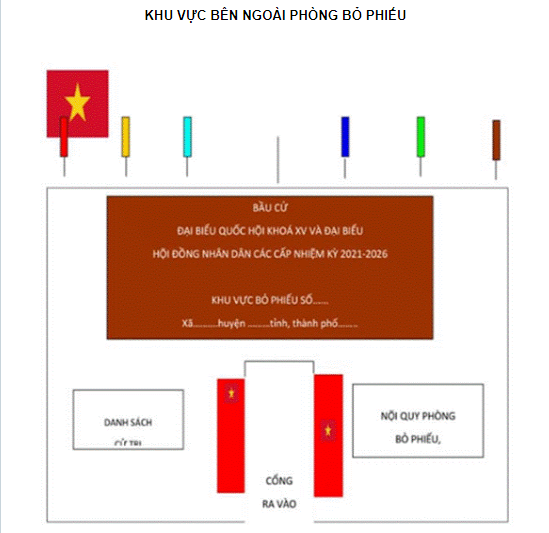 Chương II - DỰ KIẾN CƠ CẤU, THÀNH PHẦN VÀ PHÂN BỔ ĐẠI BIỂU QUỐC HỘI, ĐẠI BIỂU HỘI ĐỒNG NHÂN DÂN; ĐƠN VỊ BẦU CỬ VÀ KHU VỰC BỎ PHIẾU
7. Khu vực bỏ phiếu
THÔNG TƯ 01/2021/TT-BNV HƯỚNG DẪN NGHIỆP VỤ CÔNG TÁC TỔ CHỨC BẦU CỬ ĐẠI BIỂU QUỐC HỘI KHÓA XV VÀ ĐẠI BIỂU HỘI ĐỒNG NHÂN DÂN CÁC CẤP NHIỆM KỲ 2021-2026
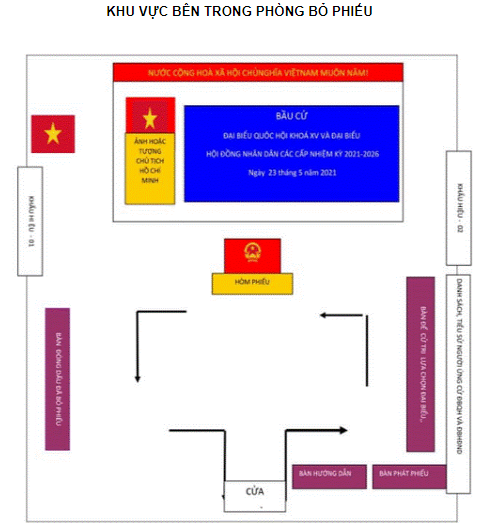 8. CÁC MỐC THỜI GIAN TRONG TRIỂN KHAI CÔNG TÁC BẦU CỬ
Thành lập Ủy ban bầu cử chậm nhất là ngày 7/2/2021 (105 ngày trước ngày bầu cử)
Ủy ban bầu cử tỉnh, thành phố: Ủy ban nhân dân cấp tỉnh sau khi thống nhất với thường trực Hội đồng nhân dân và Ban thường trực Ủy ban Mặt trận Tổ quốc Việt Nam cùng cấp quyết định thành lập Ủy ban bầu cử ở tỉnh để thực hiện công tác bầu cử đại biểu Quốc hội và tổ chức bầu cử đại biểu Hội đồng nhân dân cấp tỉnh. Ủy ban bầu cử cấp tỉnh có từ 21 – 31 thành viên, gồm Chủ tịch, các Phó Chủ tịch và các Ủy viên là đại diện thường trực Hội đồng nhân dân, Ủy ban nhân dân, Ủy ban Mặt trận Tổ quốc Việt Nam cùng cấp và một số cơ quan, tổ chức hữu quan.
Ủy ban bầu cử cấp huyện, Ủy ban bầu cử cấp xã: Ủy ban nhân dân cấp huyện, cấp xã sau khi thống nhất với thường trực Hội đồng nhân dân và Ban thường trực Ủy ban Mặt trận Tổ quốc Việt Nam cùng cấp quyết định thành lập Ủy ban bầu cử huyện, Ủy ban bầu cử xã để tổ chức bầu cử đại biểu Hội đồng nhân dân cấp huyện, cấp xã. Ủy ban bầu cử huyện có từ 11 – 15 thành viên, Ủy ban bầu cử xã có từ 9 – 11 thành viên gồm Chủ tịch, các Phó Chủ tịch và các Ủy viên là đại diện thường trực Hội đồng nhân dân, Ủy ban nhân dân, Ủy ban Mặt trận Tổ quốc Việt Nam cùng cấp và một số cơ quan, tổ chức hữu quan.
8. CÁC MỐC THỜI GIAN TRONG TRIỂN KHAI CÔNG TÁC BẦU CỬ
Thành lập Ban bầu cử chậm nhất là ngày 14/3/2021 (70 ngày trước ngày bầu cử)
Ban bầu cử đại biểu Quốc hội: Ủy ban nhân dân cấp tỉnh sau khi thống nhất với thường trực Hội đồng nhân dân và Ban thường trực Ủy ban Mặt trận Tổ quốc Việt Nam cùng cấp quyết định thành lập ở mỗi đơn vị bầu cử một Ban bầu cử đại biểu Quốc hội có từ 9 – 15 thành viên để thực hiện công tác bầu cử đại biểu Quốc hội gồm Trưởng ban, các Phó Trưởng ban và các Ủy viên là đại diện thường trực Hội đồng nhân dân, Ủy ban Mặt trận Tổ quốc Việt Nam cùng cấp và một số cơ quan, tổ chức hữu quan.
Ban bầu cử đại biểu Hội đồng nhân dân: Ủy ban nhân dân cấp tỉnh, cấp huyện, cấp xã sau khi thống nhất với thường trực Hội đồng nhân dân và Ban thường trực Ủy ban Mặt trận Tổ quốc Việt Nam cùng cấp quyết định thành lập ở mỗi đơn vị bầu cử một Ban bầu cử đại biểu Hội đồng nhân dân gồm đại diện cơ quan nhà nước, tổ chức chính trị, tổ chức chính trị - xã hội, tổ chức xã hội. Thành phần Ban bầu cử đại biểu Hội đồng nhân dân cấp xã có thêm đại diện cử tri ở địa phương.
Ban bầu cử đại biểu Hội đồng nhân dân cấp tỉnh có 11 – 13 thành viên; Ban bầu cử đại biểu Hội đồng nhân dân cấp huyện có 9 – 11 thành viên; Ban bầu cử đại biểu Hội đồng nhân dân cấp xã có 7 – 9 thành viên. Ban bầu cử gồm Trưởng ban, các Phó Trưởng ban và các Ủy viên.
8. CÁC MỐC THỜI GIAN TRONG TRIỂN KHAI CÔNG TÁC BẦU CỬ
Thành lập Tổ bầu cử chậm nhất là ngày 3/4/2021 (50 ngày trước ngày bầu cử)
Ủy ban nhân dân cấp xã sau khi thống nhất với thường trực Hội đồng nhân dân và Ban thường trực Ủy ban Mặt trận Tổ quốc Việt Nam cùng cấp quyết định thành lập ở mỗi khu vực bỏ phiếu một Tổ bầu cử đề thực hiện công tác bầu cử đại biểu Quốc hội và đại biểu Hội đồng nhân dân. Tổ bầu cử có từ 11 – 21 thành viên, gồm Tổ trưởng, Thư ký và các Ủy viên là đại diện cơ quan nhà nước, tổ chức chính trị, tổ chức chính trị - xã hội, tổ chức xã hội, đại diện cử tri ở địa phương.
Ở đơn vị vũ trang nhân dân, được xác định là khu vực bỏ phiếu riêng được thành lập mỗi một Tổ bầu cử có từ 5 – 9 thành viên, gồm Tổ trưởng, Thư ký và các Ủy viên là đại diện chỉ huy đơn vị và đại diện quân nhân của đơn vị vũ trang nhân dân.
Trong trường hợp đơn vị vũ trang nhân dân và địa phương có chung một khu vực bỏ phiếu thì Ủy ban nhân dân cấp xã sau khi thống nhất với thường trực Hội đồng nhân dân, Ban thường trực Ủy ban Mặt trận Tổ quốc Việt Nam cùng cấp và chỉ huy đơn vị vũ trang nhân dân quyết định thành lập Tổ bầu cử có từ 11 – 21 thành viên, gồm Tổ trưởng, Thư ký và các Ủy viên là đại diện cơ quan nhà nước, tổ chức chính trị, tổ chức chính trị - xã hội, tổ chức xã hội, đại diện cử tri ở địa phương, đại diện chỉ huy đơn vị và đại diện quân nhân của đơn vị vũ trang nhân dân đó.
8. CÁC MỐC THỜI GIAN TRONG TRIỂN KHAI CÔNG TÁC BẦU CỬ
Công bố số đơn vị bầu cử, danh sách các đơn vị bầu cử và số lượng đại biểu Quốc hội, đại biểu Hội đồng nhân dân được bầu ở mỗi đơn vị bầu cử chậm nhất là ngày 4/3/2021 (80 ngày trước ngày bầu cử)
Thời điểm diễn ra hội nghị hiệp thương lựa chọn giới thiệu người ra ứng cử đại biểu Quốc hội, đại biểu Hội đồng nhân dân
Hội nghị hiệp thương lần thứ nhất: Chậm nhất là 17/2/2021 (95 ngày trước ngày bầu cử). Sau Hội nghị hiệp thương, Biên bản phải được gửi về Hội đồng bầu cử quốc gia.
Hội nghị hiệp thương lần thứ 2: Chậm nhất là 19/3/2021 (65 ngày trước ngày bầu cử). Sau Hội nghị hiệp thương, Biên bản phải được gửi về Hội đồng bầu cử quốc gia.
Hội nghị hiệp thương lần thứ 3: Chậm nhất là 18/4/2021 (35 ngày trước ngày bầu cử). Sau Hội nghị hiệp thương, Biên bản phải được gửi về Hội đồng bầu cử quốc gia.
8. CÁC MỐC THỜI GIAN TRONG TRIỂN KHAI CÔNG TÁC BẦU CỬ
Nộp hồ sơ người ứng cử đại biểu chậm nhất là 17 giờ ngày 14/3/2021 (70 ngày trước ngày bầu cử)
8. CÁC MỐC THỜI GIAN TRONG TRIỂN KHAI CÔNG TÁC BẦU CỬ
Công bố danh sách chính thức những người ứng cử đại biểu Quốc hội chậm nhất là ngày 28/4/2021 (25 ngày trước ngày bầu cử).
8. CÁC MỐC THỜI GIAN TRONG TRIỂN KHAI CÔNG TÁC BẦU CỬ
Công bố danh sách những trúng cử đại biểu Quốc hội chậm nhất ngày 12/6/2021;  danh sách những người trúng cử đại biểu Hội đồng nhân dân các cấp chậm nhất ngày 02/6/2021
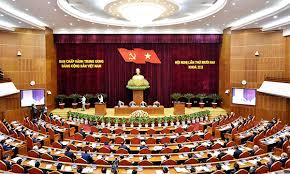 8. CÁC MỐC THỜI GIAN TRONG TRIỂN KHAI CÔNG TÁC BẦU CỬ
Việc lập và niêm yết danh sách cử tri chậm nhất là 13/4/2021 (40 ngày trước ngày bầu cử)
Danh sách cử tri do Ủy ban nhân dân cấp xã lập theo từng khu vực bỏ phiếu. Đối với huyện không có đơn vị hành chính xã, thị trấn thì Ủy ban nhân dân huyện có trách nhiệm lập danh sách cử tri theo từng khu vực bỏ phiếu. Danh sách cử tri trong đơn vị vũ trang nhân dân do chỉ huy đơn vị lập theo đơn vị vũ trang nhân dân để đưa vào danh sách cử tri của khu vực bỏ phiếu nơi đơn vị đóng quân. Danh sách cử tri phải được niêm yết tại trụ sở Ủy ban nhân dân cấp xã và tại những địa điểm công cộng của khu vực bỏ phiếu chậm nhất là 13/4/2021 (40 ngày trước ngày bầu cử), đồng thời thông báo rộng rãi danh sách cử tri và việc niêm yết để Nhân dân kiểm tra.
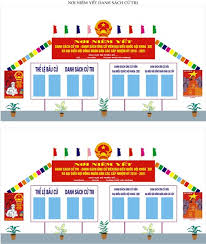 Chương IV - DANH SÁCH CỬ TRI
9. Nguyên tắc lập danh sách cử tri
Chương IV - DANH SÁCH CỬ TRI
9. Nguyên tắc lập danh sách cử tri
Chương IV - DANH SÁCH CỬ TRI
10. Những trường hợp không được ghi tên, xóa tên hoặc bổ sung tên vào danh sách cử tri
Chương IV - DANH SÁCH CỬ TRI
10. Những trường hợp không được ghi tên, xóa tên hoặc bổ sung tên vào danh sách cử tri
3. Trong thời gian từ sau khi danh sách cử tri đã được niêm yết đến trước thời điểm bắt đầu bỏ phiếu 24 giờ, những người thay đổi nơi thường trú ra ngoài đơn vị hành chính cấp xã nơi đã được ghi tên vào danh sách cử tri thì được xóa tên trong danh sách cử tri ở nơi cư trú cũ và bổ sung vào danh sách cử tri tại nơi thường trú mới để bầu đại biểu Quốc hội, đại biểu Hội đồng nhân dân cấp tỉnh, cấp huyện, cấp xã;
Những người chuyển đến tạm trú ở nơi khác với đơn vị hành chính cấp xã mà mình đã được ghi tên vào danh sách cử tri và có nguyện vọng tham gia bầu cử ở nơi tạm trú mới thì được xóa tên trong danh sách cử tri ở nơi cư trú cũ và bổ sung vào danh sách cử tri tại nơi tạm trú mới để bầu đại biểu Quốc hội, đại biểu Hội đồng nhân dân cấp tỉnh, cấp huyện.
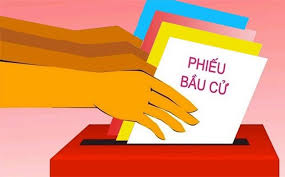 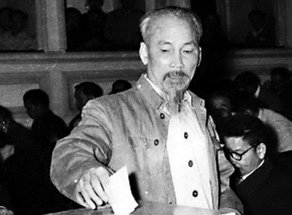 Chương IV - DANH SÁCH CỬ TRI
10. Những trường hợp không được ghi tên, xóa tên hoặc bổ sung tên vào danh sách cử tri
4. Cử tri được quy định tại khoản 5 Điều 29 của Luật này (đang bị tạm giam, tạm giữ, người đang chấp hành biện pháp đưa vào cơ sở giáo dục bắt buộc, cơ sở cai nghiện bắt buộc), nếu đến trước thời điểm bắt đầu bỏ phiếu 24 giờ mà được trả tự do hoặc đã hết thời gian giáo dục bắt buộc, cai nghiện bắt buộc thì được xóa tên trong danh sách cử tri ở nơi có trại tạm giam, cơ sở giáo dục bắt buộc, cơ sở cai nghiện bắt buộc, được bổ sung vào danh sách cử tri tại nơi đăng ký thường trú để bầu đại biểu Quốc hội, đại biểu Hội đồng nhân dân cấp tỉnh, cấp huyện, cấp xã hoặc được bổ sung vào danh sách, cử tri tại nơi đăng ký tạm trú để bầu đại biểu Quốc hội, đại biểu Hội đồng nhân dân cấp tỉnh, cấp huyện.
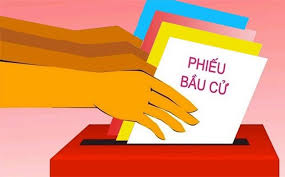 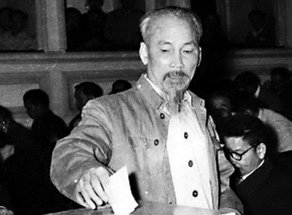 Chương IV - DANH SÁCH CỬ TRI
10. Những trường hợp không được ghi tên, xóa tên hoặc bổ sung tên vào danh sách cử tri
5. Người đã có tên trong danh sách cử tri mà đến thời điểm bắt đầu bỏ phiếu bị Tòa án tước quyền bầu cử, phải chấp hành hình phạt tù hoặc mất năng lực hành vi dân sự thì Ủy ban nhân dân cấp xã xóa tên người đó trong danh sách cử tri và thu hồi thẻ cử tri.
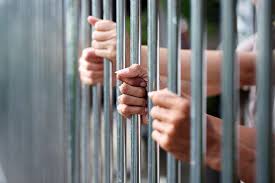 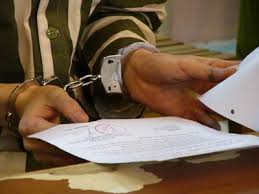 Chương V - ỨNG CỬ VÀ HIỆP THƯƠNG, GIỚI THIỆU NGƯỜI ỨNG CỬ ĐẠI BIỂU QUỐC HỘI, ĐẠI BIỂU HỘI ĐỒNG NHÂN DÂN
11. Những trường hợp không được ứng cử đại biểu Quốc hội và đại biểu Hội đồng nhân dân
Chương V - ỨNG CỬ VÀ HIỆP THƯƠNG, GIỚI THIỆU NGƯỜI ỨNG CỬ ĐẠI BIỂU QUỐC HỘI, ĐẠI BIỂU HỘI ĐỒNG NHÂN DÂN
12. Xóa tên người ứng cử đại biểu Quốc hội, ứng cử đại biểu Hội đồng nhân dân
Chương V - ỨNG CỬ VÀ HIỆP THƯƠNG, GIỚI THIỆU NGƯỜI ỨNG CỬ ĐẠI BIỂU QUỐC HỘI, ĐẠI BIỂU HỘI ĐỒNG NHÂN DÂN
13. Khiếu nại, tố cáo về người ứng cử, lập danh sách người ứng cử
1. Công dân có quyền tố cáo về người ứng cử, khiếu nại, tố cáo, kiến nghị về những sai sót trong việc lập danh sách những người ứng cử. Việc khiếu nại, tố cáo, kiến nghị được thực hiện như sau:
a) Khiếu nại, tố cáo, kiến nghị liên quan đến người ứng cử đại biểu Quốc hội, việc lập danh sách những người ứng cử đại biểu Quốc hội được gửi đến Ban bầu cử đại biểu Quốc hội, Ủy ban bầu cử ở tỉnh, Hội đồng bầu cử quốc gia. Trường hợp người khiếu nại, tố cáo, kiến nghị không đồng ý với kết quả giải quyết của Ban bầu cử, Ủy ban bầu cử thì có quyền khiếu nại đến Hội đồng bầu cử quốc gia. Quyết định của Hội đồng bầu cử quốc gia là quyết định cuối cùng;
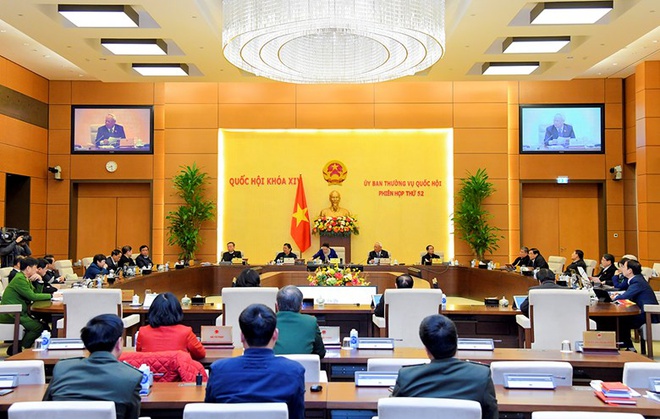 Chương V - ỨNG CỬ VÀ HIỆP THƯƠNG, GIỚI THIỆU NGƯỜI ỨNG CỬ ĐẠI BIỂU QUỐC HỘI, ĐẠI BIỂU HỘI ĐỒNG NHÂN DÂN
13. Khiếu nại, tố cáo về người ứng cử, lập danh sách người ứng cử
1. Công dân có quyền tố cáo về người ứng cử, khiếu nại, tố cáo, kiến nghị về những sai sót trong việc lập danh sách những người ứng cử. Việc khiếu nại, tố cáo, kiến nghị được thực hiện như sau:
b) Khiếu nại, tố cáo, kiến nghị liên quan đến người ứng cử đại biểu Hội đồng nhân dân, việc lập danh sách những người ứng cử đại biểu Hội đồng nhân dân ở cấp nào thì được gửi tới Ban bầu cử đại biểu Hội đồng nhân dân ở cấp đó. Trường hợp người khiếu nại, tố cáo, kiến nghị không đồng ý với kết quả giải quyết của Ban bầu cử thì có quyền khiếu nại đến Ủy ban bầu cử ở cấp tương ứng. Quyết định của Ủy ban bầu cử là quyết định, cuối cùng;
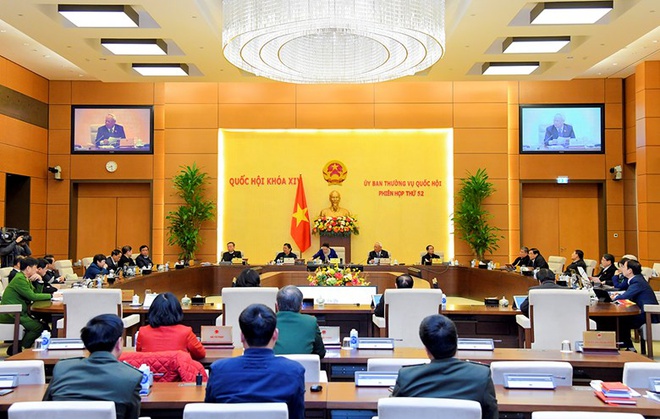 c) Ban bầu cử, Ủy ban bầu cử, Hội đồng bầu cử quốc gia phải ghi vào sổ và giải quyết khiếu nại, tố cáo, kiến nghị nhận được theo thẩm quyền.
Chương V - ỨNG CỬ VÀ HIỆP THƯƠNG, GIỚI THIỆU NGƯỜI ỨNG CỬ ĐẠI BIỂU QUỐC HỘI, ĐẠI BIỂU HỘI ĐỒNG NHÂN DÂN
13. Khiếu nại, tố cáo về người ứng cử, lập danh sách người ứng cử
3. Không xem xét, giải quyết đối với những đơn tố cáo không có họ, tên người tố cáo hoặc mạo danh người khác để tố cáo.
4. Hội đồng bầu cử quốc gia, Ủy ban bầu cử ở tỉnh, Ủy ban bầu cử ở huyện, Ủy ban bầu cử ở xã chuyển toàn bộ hồ sơ về khiếu nại, tố cáo chưa được giải quyết đến Ủy ban thường vụ Quốc hội (đối với bầu cử đại biểu Quốc hội) hoặc Thường trực Hội đồng nhân dân khóa mới ở cấp tương ứng (đối với bầu cử đại biểu Hội đồng nhân dân) để tiếp tục xem xét, giải quyết theo thẩm quyền.
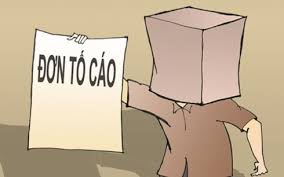 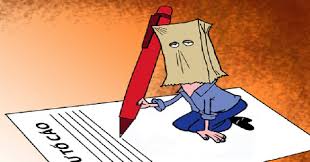 Chương VI - TUYÊN TRUYỀN, VẬN ĐỘNG BẦU CỬ
14. Nguyên tắc vận động bầu cử
Chương VI - TUYÊN TRUYỀN, VẬN ĐỘNG BẦU CỬ
15. Thời gian tiến hành vận động bầu cử
Thời gian vận động bầu cử được bắt đầu từ ngày công bố danh sách chính thức những người ứng cử và kết thúc trước thời điểm bắt đầu bỏ phiếu 24 giờ.
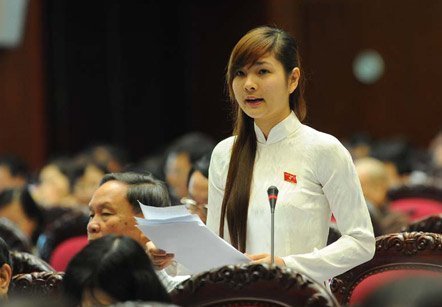 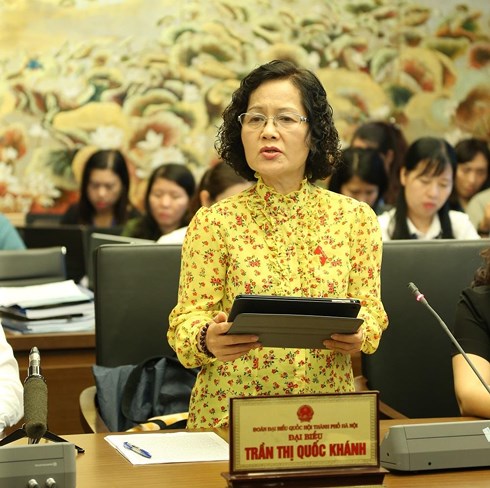 Chương VI - TUYÊN TRUYỀN, VẬN ĐỘNG BẦU CỬ
16. Hình thức vận động bầu cử
Việc vận động bầu cử của người ứng cử được tiến hành bằng các hình thức sau đây:
1. Gặp gỡ, tiếp xúc với cử tri tại hội nghị tiếp xúc cử tri ở địa phương nơi mình ứng cử theo quy định tại Điều 66 của Luật này;
c) Từng người ứng cử báo cáo với cử tri về chương trình hành động của mình nếu được bầu làm đại biểu Quốc hội, đại biểu Hội đồng nhân dân;
d) Cử tri nêu ý kiến, đề đạt nguyện vọng của mình với những người ứng cử. Người ứng cử và cử tri trao đổi dân chủ, thẳng thắn và cởi mở những vấn đề cùng quan tâm;
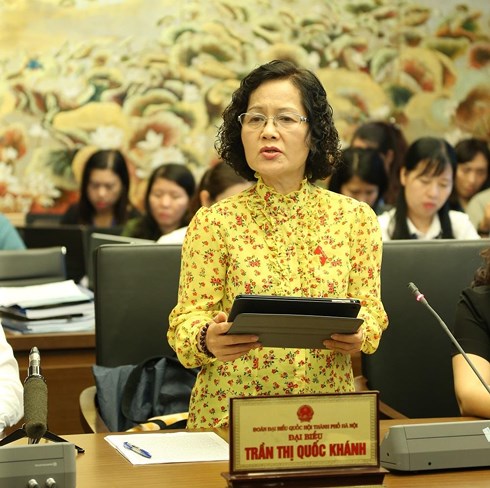 Chương VI - TUYÊN TRUYỀN, VẬN ĐỘNG BẦU CỬ
16. Hình thức vận động bầu cử
Việc vận động bầu cử của người ứng cử được tiến hành bằng các hình thức sau đây:
2. Thông qua phương tiện thông tin đại chúng theo quy định tại Điều 67 của Luật này.
1. Người ứng cử đại biểu Quốc hội trình bày với cử tri về dự kiến chương trình hành động của mình nếu được bầu làm đại biểu Quốc hội khi trả lời phỏng vấn trên các phương tiện thông tin đại chúng ở địa phương nơi mình ứng cử và trên trang thông tin điện tử về bầu cử đại biểu Quốc hội của Hội đồng bầu cử quốc gia.
2. Người ứng cử đại biểu Hội đồng nhân dân trình bày với cử tri về dự kiến chương trình hành động của mình nếu được bầu làm đại biểu Hội đồng nhân dân khi trả lời phỏng vấn trên các phương tiện thông tin đại chúng ở địa phương và trên trang thông tin điện tử về bầu cử của Ủy ban bầu cử (nếu có).
Chương VI - TUYÊN TRUYỀN, VẬN ĐỘNG BẦU CỬ
17. Những hành vi bị cấm trong vận động bầu cử
Chương VII - NGUYÊN TẮC VÀ TRÌNH TỰ BỎ PHIẾU
18. Nguyên tắc bỏ phiếu
Chương VII - NGUYÊN TẮC VÀ TRÌNH TỰ BỎ PHIẾU
18. Nguyên tắc bỏ phiếu
4. Trong trường hợp cử tri ốm đau, già yếu, khuyết tật không thể đến phòng bỏ phiếu được thì Tổ bầu cử mang hòm phiếu phụ và phiếu bầu đến chỗ ở, chỗ điều trị của cử tri để cử tri nhận phiếu bầu và thực hiện việc bầu cử. 
Đối với cử tri là người đang bị tạm giam, người đang chấp hành biện pháp đưa vào cơ sở giáo dục bắt buộc, cơ sở cai nghiện bắt buộc mà trại tạm giam, cơ sở giáo dục bắt buộc, cơ sở cai nghiện bắt buộc không tổ chức khu vực bỏ phiếu riêng hoặc cử tri là người đang bị tạm giữ tại nhà tạm giữ thì Tổ bầu cử mang hòm phiếu phụ và phiếu bầu đến trại tạm giam, nhà tạm giữ, cơ sở giáo dục bắt buộc, cơ sở cai nghiện bắt buộc để cử tri nhận phiếu bầu và thực hiện việc bầu cử.
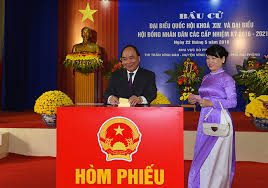 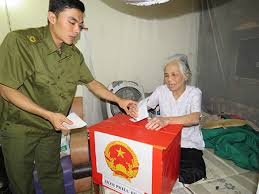 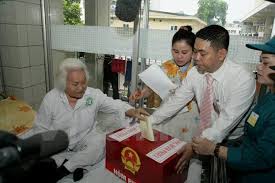 Chương VII - NGUYÊN TẮC VÀ TRÌNH TỰ BỎ PHIẾU
18. Nguyên tắc bỏ phiếu
Chương VII - NGUYÊN TẮC VÀ TRÌNH TỰ BỎ PHIẾU
19. Thời gian bỏ phiếu
Chương VIII - KẾT QUẢ BẦU CỬ
20. Việc kiểm phiếu
Chương VIII - KẾT QUẢ BẦU CỬ
21. Bầu cử thêm
Chương VIII - KẾT QUẢ BẦU CỬ
22. Bầu cử lại
Chương VIII - KẾT QUẢ BẦU CỬ
22. Bầu cử lại
Chương IX - BẦU CỬ BỔ SUNG ĐẠI BIỂU QUỐC HỘI, ĐẠI BIỂU HỘI ĐỒNG NHÂN DÂN
23. Bầu cử bổ sung
1. Việc bầu cử bổ sung đại biểu Quốc hội trong nhiệm kỳ chỉ được tiến hành khi thời gian còn lại của nhiệm kỳ nhiều hơn 02 năm và thiếu trên mười phần trăm tổng số đại biểu Quốc hội đã được bầu ở đầu nhiệm kỳ.
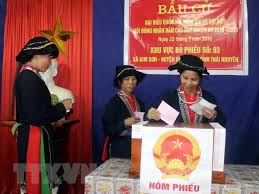 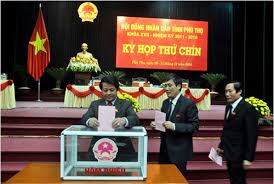 Chương IX - BẦU CỬ BỔ SUNG ĐẠI BIỂU QUỐC HỘI, ĐẠI BIỂU HỘI ĐỒNG NHÂN DÂN
23. Bầu cử bổ sung
2. Việc bầu cử bổ sung đại biểu Hội đồng nhân dân trong nhiệm kỳ chỉ được tiến hành khi thời gian còn lại của nhiệm kỳ nhiều hơn 18 tháng và đáp ứng một trong các điều kiện sau đây:
Chương IX - BẦU CỬ BỔ SUNG ĐẠI BIỂU QUỐC HỘI, ĐẠI BIỂU HỘI ĐỒNG NHÂN DÂN
23. Bầu cử bổ sung
Trân trọng cảm ơn
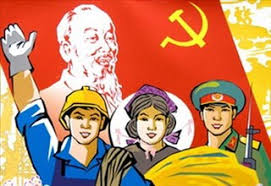